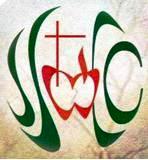 INFORME DE GESTIÓN DE RECTORÍAUnidad EducativaSAGRADOS CORAZONES Quito - Centro
[Speaker Notes: Este Esta presentación, que se recomienda ver en modo de presentación, muestra las nuevas funciones de PowerPoint. Estas diapositivas están diseñadas para ofrecerle excelentes ideas para las presentaciones que creará en PowerPoint 2010.

Para obtener más plantillas de muestra, haga clic en la pestaña Archivo y después, en la ficha Nuevo, haga clic en Plantillas de muestra.]
Componentes del Modelo de Gestión
2
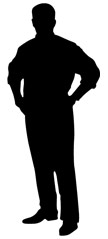 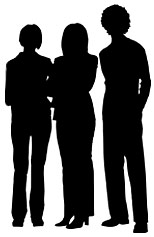 Equipo de Gestión:
HERMANA FÁTIMA ESPINOZA, 
Superiora de la Obra.

MARIO GONZÁLEZ ROMERO, 
Rector

JENNY CHISAGUANO, 
Vicerrectora

CUMANDÁ PUENTE, 
Coordinadora de la Básica.

RENATO GONZÁLEZ, 
Inspector General (e) (I Quimestre)
NARZISA PÉREZ, 
Inspectora General (e) (II Quimestre)
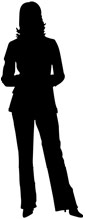 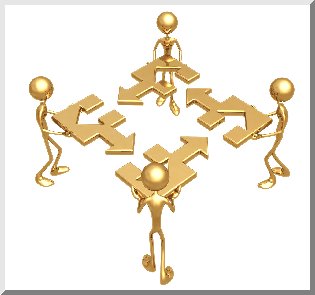 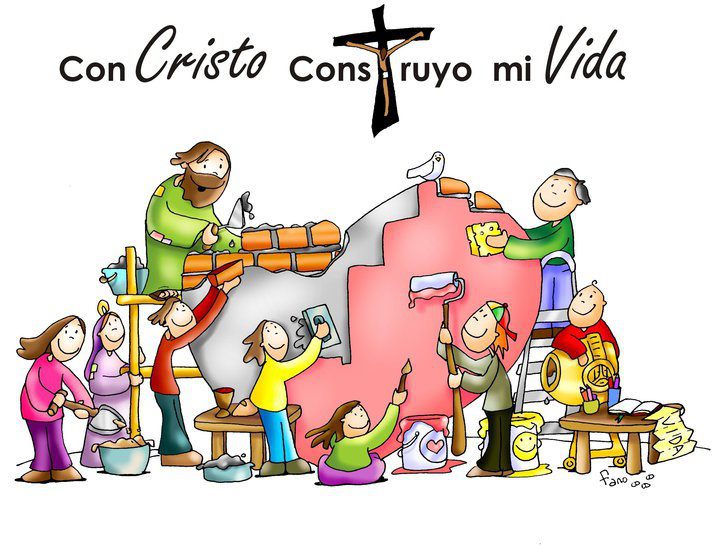 3
NÚMERO DE ESTUDIANTES
DATOS INICIALES
MATUTINA:
708
VESPERTINA:
164
872
Hombres:  171
Mujeres:  537
Hombres:  42
Mujeres:  122
Básica Preparatoria: 31
Básica Elemental:      91
Básica Media:            92
Básica Superior:        73
Bachillerato:            293
Básica  Media:      12
Básica Superior:   73
Bachillerato:         79
DESAFÍOS:
Cerrar 7º de Básica jornada vespertina (continuar con el proceso)
Mantener un numérico de estudiantes adecuado, mínimo 800.
4
NÚMERO DE DOCENTES
DATOS INICIALES
CON TÍTULO DOCENTE: 28
17 mujeres + 11 hombres
SIN TÍTULO DOCENTE: 17
6 mujeres + 11 hombres
45
(4 INGRESARON EN LA PRESENTE GESTIÓN)
CON TÍTULO DE III NIVEL:  4 (Otras ramas)
1 mujer + 3 hombres
CON TÍTULO DE IV NIVEL:  3 (Doctorado o Diplomado)
2 mujeres + 1 hombre
EGRESADO O ESTUDIANTE:  8
(Otras ramas)
2 mujeres + 6 hombres
CON TÍTULO DE III NIVEL:  22
(Lic. Ciencias de la  Educación)
12 mujeres + 10 hombres
CON TÍTULO DE PROFESOR:  3
(De educación Básica)
3 mujeres
EGRESADO DE CC. EE. :  5
(Varias especializaciones)
3 mujeres +2 hombres
DESAFÍOS:
Revisar contratos a fin de cumplir con la ley (Docentes de III nivel)
Que la mayoría del personal labore la jornada de 8 horas diarias.
5
DOCUMENTACIÓN LEGAL
DESAFÍOS:
Registrar los documentos legales con cero inconformidades.
Cumplir con la normativa vigente y con la nueva al 100%, así como con las Políticas para la ABT en las obras educativas SSCC.
6
ÁMBITOS esenciales
1
3
2
ÁMBITO EQUIPO GESTOR
EVALUACIÓN DEL CONESSCC
ÁMBITO DE LOS DEPARTAMENTOS
Espacios en los que ejerce su accionar el Rector
7
1
ÁMBITO Equipo Gestor
Se entiende que la función de Rector en las obras educativas Sagrados Corazones es una misión de servicio, la misma que debe ser llevada adelante con humildad y sencillez; de ninguna manera es un espacio de poder o una jerarquía dominante.
De ahí que su accionar se apoya en las decisiones que se toman al interior del Equipo Gestor
8
ESTUDIANTES
ACCIONES:
872 estudiantes.
100% de estudiantes matriculados en regla (SIGEE no admitir estudiantes sin papeles). 
Fortaleza: adecuado manejo del Departamento de Inspección.
Exitosa implementación del proceso de mediación de conflictos (acuerdo 443-12).
Aplicación de acuerdo 067 para estudiantes embarazadas.
Coordinación y reorientación del C. E. a cargo de Renata Vera
PROBLEMÁTICA:
Pocos estudiantes: 400 a la fecha de inicio de clases.
5 estudiantes no matriculados
Alto retiro de los estudiantes: pasados de edad, condicionados, voluntad propia.
Renuentes a cumplir normas disciplinarias.
Alto y reiterado número de estudiantes atrasados al inicio de la jornada estudiantil.
11estudiantes embarazadas.
Consejo estudiantil de la jornada matutina no asume su rol.
DESAFÍOS:
Selección de estudiantes nuevos (hasta 1º de Bachillerato)
No recibir estudiantes sin papeles  o con documentos incompletos.
Mantener un numérico de estudiantes adecuado.
Disminuir casos de embarazo.
Mejorar la disciplina de los estudiantes.
Consolidar Departamento de Inspección y accionar de Tutores
9
DOCENTES
RESULTADO:
Despidos y desahucios a docentes evangélicos, bajo rendimiento y reciente contratación. (Docente embarazada).
Necesidad de revisar al equipo docente a fin de ajustarse al marco legal, a la filosofía institucional.  % de docentes cumplen con la 8 horas de trabajo.
Descuentos y llamados de atención.
Reorganización del Club de profesores.
Implementación del Equipo de Apoyo a la Convivencia Armónica y su boletín informativo.
PROBLEMÁTICA:
Inicial exceso de docentes. 
Actual deserción laboral provocada por la oferta de trabajo estatal
38% de profesores no tiene título docente. (no lo tendrán en el corto plazo)
Poco compromiso con el carisma institucional. (Formación de Seglares)
Requieren insinuación para cumplir con sus responsabilidades .
Problemas : asistencia y puntualidad.
No hay trabajo de equipo.
Poca gestión del Club de profesores.
DESAFÍOS:
Mejorar la comunicación interna entre docente y estamentos.
Actualizar contratos y contratar personal idóneo ajustado a la norma legal. (inducción, carta de compromiso)
Normar elección y accionar del Club de profesores.
Difundir y responsabilizar aplicación del Código de Convivencia.
10
PERSONAL ADMINISTRATIVO Y DE SERVICIO
RESULTADO:
Necesidad de revisar al equipo de apoyo y de secretaría a fin de ajustarse al marco legal y a la filosofía institucional. 
D. C. E.: jornada especial para atención a la vespertina.
Aplicación de propuesta de rectoría: liderazgo transformacional, fortalecido en el liderazgo compartido, el trabajo en equipo solidario y responsable, en la evaluación continua para la mejora y en la rendición de cuentas.
Búsqueda permanente y proactiva de coordinación de acciones con la Hna. Superiora
PROBLEMÁTICA:
Inicial exceso de personal de apoyo. 
Falta de especificación roles y funciones
Poco compromiso con el carisma institucional. (Formación de Seglares).
Secretaría: Gestión centralizada en secretaria (dudas sobre su accionar), subocupación de asistente.
D.C.E.: horario de trabajo y poca atención a la jornada vespertina. 
Vicerrectorado: autonomía en su accionar
D. Médico: horario de trabajo
Economato: presupuesto para gestión educativa
Organigrama y manual de funciones
DESAFÍOS:
Mejorar el accionar de todos los estamentos y niveles a la luz del organigrama y manual de funciones.
Reestructurar Secretaría dividiéndola por secciones y jornadas.
Aplicar nuevo acuerdo de cotos.
11
2
ÁMBITO de los Departamentos
Accionar de los departamentos en función de las decisiones del Equipo Gestor
12
VICERRECTORADO
NUESTROS PROBLEMAS:
Escaso  compromiso de los docentes, enmarcado en la deserción laboral.
No se ha implementado aún un Plan de Capacitación.
Inadecuado control del sistema disciplinario.
Bajo rendimiento académico.
Diversas innovaciones y disposiciones desde el Ministerio de Educación
NUESTRAS SOLUCIONES:
Buscar espacios de control sobre el accionar de los docentes en el aula.
Buscar entre la instituciones amigas y colaboradores docentes referidos a manera de continguencia.
Consensuar con  el CONESSCC para aplicar un Plan de capacitacion acorde a los SSCC.
Retrolaimerntación permanente con los docentes involucrados, poca receptividad de parte de los mismos.
Plan de acción con recuperación académica dentro del horario del docente.
Aplicación y atención oportuna de los requerimientos del Ministerio de Educación.
DESAFÍOS:
Finalizar el año escolar con el éxito previsto.
Iniciar el año escolar 2014-2015 con previsión, organización y la aplicación que el prestigio de la Institución nos impone.
13
DEPARTAMENTO DE CONSEJERÍA ESTUDIANTIL
NUESTROS PROBLEMAS:
Estudiantes con Necesidades Educativas Especiales.
Ingreso a las universidades  (SNNA).
Prevensión al acoso escolar – Bullying.
Problemas familiares.
Embarazos adolescente.
Deserción estudiantil.
Bajo rendimiento académico.
Falta de Trabajadora Social.
Falta de una hoja de ruta para  monitoreo de los procesos.
NUESTRAS SOLUCIONES:
Aplicación de proceso con profesores, atención a estudiantes, padres de familia. 
Orientación vocacional, preparación  pruebas SNNA. Convenio preuniversitario.
Creación del proyecto, talleres. B. Inferior.
Escuela para Padres. Apoyo de Dr. Geoanni  Izquierdo, consejero familiar.
Implementación proyecto, acuerdo  067 (derecho a la educación).
Creación de ficha de control.
Trabajo con tutores y PP FF en la gfeneración de hábitos de estudio y conducta.
Implementación de la Trabajadora Social Institucional.
Empoderamiento de roles y funciones en la U. Educativa; creación de protocolos.
DESAFÍOS:
Mejorar el proceso de adpataciones curriculares (lineamientos del ME. )
Seguimiento de egresados.
Mantener Escuela para Padres y crear Escuela para Hijos.
Implementación de Aula de Recursos Psicopedagógicos.
Crear proceso, protocolos, proyectos y campo de acción de la T. Social.
14
DEPARTAMENTO DE  INSPECCIÓN
NUESTROS PROBLEMAS:
Personal Docente no empoderado de su rol y del carisma sagrados corazones.
Personal docente que no llega  constituirse en ejemplo de responsabilidad, trabajo y fe en los estudiantes.
Estudiantes renuentes a acatar normas y reglas , en especial en lo referente al uniforme y peinado.
Identificado grupo de estudiantes que se atrasan sistemáticamente.
NUESTRAS SOLUCIONES:
Mejor y mayor control sobre el accionar de los docentes en el aula.
Entrega de reporte diario de novedades con docentes al Rectorado.
Reflexión conjunta entre autoridades y docentes a fin de que mejoren su desempeño.
Implementación de la estrategia Mediación de Conflictos  para llegar a acuerdos con padres de familia y estudiantes a fin de lograr un mejoramiento del desempeño estudiantil, a partir del trabajo en equipo
DESAFÍOS:
Buscar el sentirnos más identificados con la espiritualidad SS CC., a fin de constituirnos en testimonio de amor espiritual y fomentar un agradable clima laboral
15
SECRETARÍA GENERAL
NUESTROS PROBLEMAS:
Tramitación desde el año anterior.
Falta de información, coordinación y buena comunicación con la Distrtal de Educación 4.
Disposiciones a destiempo  desde la Distrital.
No se ha lograr implementar plenamente el Sistema Academium.
Discontinuidad en las acciones debido a los inconvenientes con el Internet.
NUESTRAS SOLUCIONES:
Actualización del Archivo Maestro, Legalización estudiantil 2012-2013. 
Se han presentado todas las actualizaciones del SIGEE INEVAL, SNNA, AMIE, etc.
Con programa alterno se han alimentado, publicacdo y entrgado las calificaciones del Primer Quiemestre.
Aún está pendiente que el proveedor del programa Academium cierre  el proceso de implemetacion del sistema académico y financiero.
DESAFÍOS:
Alcanzar en los tiempos previstos todas las actividades encomendadas por el ME, Subsecretaría de Educación, Distrital de Educación, INEVAL, SNNA, SENECYT y culminar con éxito el año escolar 2013-2014
16
3
Ámbito del CONESSCC
Aplicación de recomendaciones
17
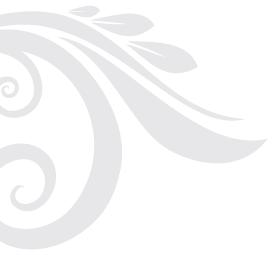 Rojo : DEBE IMPLEMENTARSE  	   Amarillo: MEJORARBLE 	Verde: SATISFACTORIO
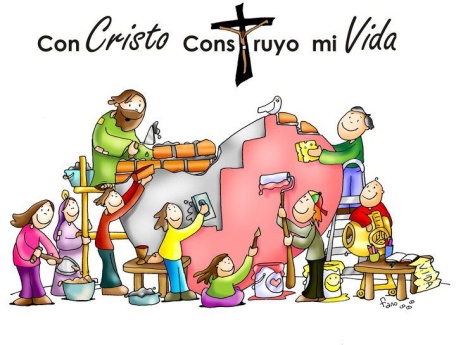 18
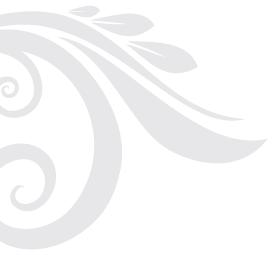 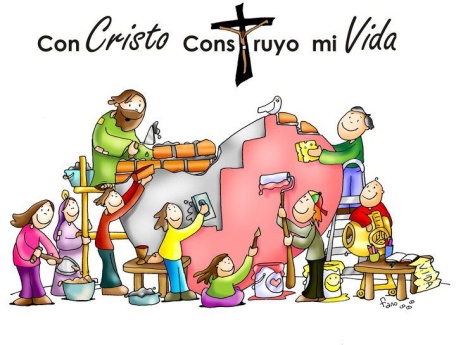 19
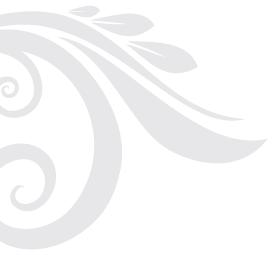 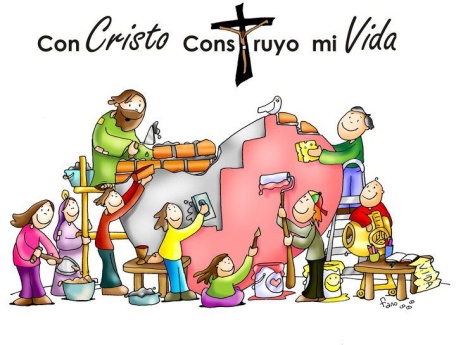 20
PORCENTAJES DE DESEMPEÑO DEL RECTOR AL FRENTE DEL EQUIPO GESTOR
DESDE EL CUMPLIMIENTO DE LAS RECOMENDACIONES DEL CONESSCC:

Rojo : DEBE IMPLEMENTARSE
	De 25 aspectos 4 PENDIENTES = 16%

 Amarillo:  MEJORABLE:
	De 25 aspectos  10 MEJORABLES = 40%


Verde: SATISFACTORIO
	De 25 aspectos  11 SATISFACTORIOS = 44%
21
Renovando mi compromiso frente a la misión del rectorado,  hago mío el pensamiento del Buen Padre… “Continuemos siendo los pequeños obreros del Buen Dios, los débiles instrumentos de Jesús, siguiendo todo el impulso que Él nos da para cumplir su voluntad”.
22